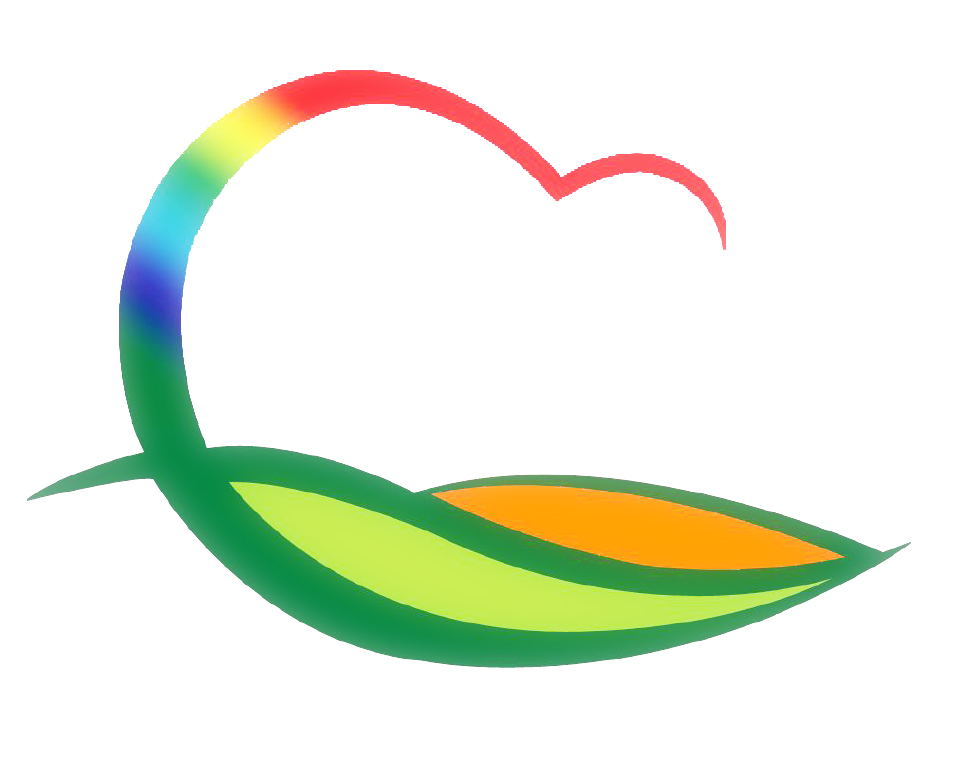 도 시 건 축 과
3-1. 구교로 전선지중화사업 추진
10. 28.(수) ~ 11. 11.(수) / 인도정비공사 A=3,871㎡
사업구간 : 군청 회전교차로 ~ 구교사거리 회전교차로
3-2. 소규모주민숙원사업 추진
40백만원
물한리(중말) 용수로 정비공사 외 1건 집행
3-3. 황간면 소규모 재생사업 추진
11. 7.(토) 14:00 / 황간역 상설 공연장
황간역 철도음악회